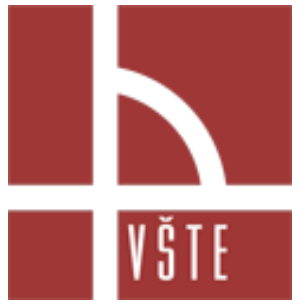 Vysoká škola technická a ekonomická v Českých Budějovicích
VÝBĚR STAVEBNÍCH STROJŮ PRO KONKRÉTNÍ STAVEBNÍ PRÁCE
Autor práce:			Zdeněk Beran
Vedoucí bakalářské práce:	Ing. Terezie Vondráčková, Ph.D.
Oponent bakalářské práce:	Ing. Věra Voštová, CSc.
Červen 2017
OBSAH PREZENTACE
Motivace k řešení daného problému
Cíl práce a výzkumné problémy
Metodika práce
Dosažené výsledky
Závěrečné shrnutí
Otázky vedoucího a oponenta
MOTIVACE K ŘEŠENÍ DANÉHO PROBLÉMU
Zájem o stroje, techniku a technologie

Získání nových a prohloubení současných znalostí

Propojení technických a ekonomických kritérií
CÍL PRÁCE A VÝZKUMNÉ PROBLÉMY
Návrh strojní sestavy pro rekonstrukci krytu asfaltových vozovek

„Je zvolená strojní sestava (silniční fréza, finišer, silniční válec, nákladní automobil) vhodná pro plošné opravy a rekonstrukce krytu asfaltových vozovek u silnic 2. a 3. tříd?“

„Jaké nejvhodnější modely strojů (od jakých výrobců) budou pro danou strojní sestavu nejvhodnější z technologického a ekonomického hlediska?“

„Jaké parametry budou klíčové pro hodnocení jednotlivých vybraných strojů?“
METODIKA PRÁCE
Sběr dat – analýza shromážděných dokumentů

Zpracování dat – multikriteriální rozhodování

Vyhodnocení dat – komparativní srovnávání
DOSAŽENÉ VÝSLEDKY
„Je zvolená strojní sestava (silniční fréza, finišer, silniční válec, nákladní automobil) vhodná pro plošné opravy a rekonstrukce krytu asfaltových vozovek u silnic 2. a 3. tříd?“

ANO

Potvrzení – odborná literatura, zkušenosti z praxe, odborníci z praxe
DOSAŽENÉ VÝSLEDKY
„Jaké nejvhodnější modely strojů (od jakých výrobců) budou pro danou strojní sestavu nejvhodnější z technologického a ekonomického hlediska?“

Silniční fréza – BOMAG BM 1000/35 (87,0 bodů ze 100)
Finišer – VOLVO ABG2820 (89,6 bodů ze 100)
Silniční válec – CATERPILLAR CD8 (91,0 bodů ze 100)
Nákladní automobil – VOLVO FMX (88,7 bodů ze 100)
DOSAŽENÉ VÝSLEDKY
„Jaké parametry budou klíčové pro hodnocení jednotlivých vybraných strojů?“
OTÁZKY VEDOUCÍHO A OPONENTA
Na str. 36 v Návrhu opatření uvádíte, že multikriteriální metoda není vhodná pro subjektivní hodnocení zpracovatele. Není ale právě individuální hodnocení vhodné pro to, aby si každý kupující mohl zvolit své vlastní parametry určující koupi stroje? Jaké parametry při pořizování stavebních strojů jsou podle Vás rozhodující?

Čím byste řídil silniční frézu ve 3D?

Jak se postupuje při opravách živičných krytů malých rozměrů?
Děkuji za pozornost
Zdeněk Beran